Architektura II.pol.20.století
Osnova
Datace  od 1950-současnosti
Politická situace: po II.sv. válce 
                               rozdělení Evropy na východ a západ
USA hospodářský růst

Expo 1958 (toto téma je i u předchozí otázky)
Co je to UNESCO
CIAM
Principy architekta Le corbusiera
Raumplan Adolfa Loose
Práce Mies van der Rohe 
Frank Lloyd Wright
Alvar Alto –organická architektura
Eero Saarinen
       https://www.archiweb.cz/eero-saarinen

Luis Kahn
      https://www.archiweb.cz/louis-isadore-kahn
Richard Buckmister Fuller
  https://www.archiweb.cz/richard-buckminster-fuller
   http://www.artmuseum.cz/umelec.php?art_id=1502

Socialistický realismus
Mezinárodní styl
Brutalismus
Vrchol od poloviny do 70.let
Brutalismus - architektonický styl bohatý na opakování a pravidelnost. Brutalismus ovšem tuto základní koncepci obohacuje autorskými prvky, zpravidla mohutně formovanými a často také nepravidelnými betonovými plochami. Použitý beton má strukturu získanou odléváním do záměrně drsného a hrubého dřevěného bednění (tzv.pohledový beton).
Častým brutalistickým prvkem, použitým mj. na Unité d'Habitation, jsou mohutné rozšiřující se betonové pilíře, na nichž celá budova stojí.
Na rozdíl od funkcionalismu, na který navazuje, není brutalismus mechanicky aplikovatelným systémem pravidel. Brutalistické stavby jsou naopak vždy výrazně autorským, tvůrčím počinem, a mají proto známky jistého exkluzivismu. Brutalismus nikdy nedosáhl takového rozšíření, jako klasický funkcionalismus a jeho deriváty.
Brutalismus je výrazně dominantní a záměrně působí ohromující jednoznačností a pádností svého projevu. Brutalistické stavby proto byly často kritizovány pro ignorování architektonických či historických hodnot okolní zástavby. Zatímco architekti brutalistickými stavbami byli fascinováni, široká veřejnost je vždy spíše odmítala.
Moše Safdie – Habitant 67
Divadlo v Londýně
Kancelářská budova-dnes CUBE, Praha
https://www.mall.tv/gebrian-prekvapive-stavby/narodni-muzeum-nova-budovaKarel Pragner
Hotel Thermal, Karlovy Vary (Machoninová, Machonin)
Nová scéna ND, Karel Pragner
HiTECH
High-tech se jako architektonický styl objevuje koncem 60. let 20. století a vychází z předválečného funkcionalismu a konstruktivismu. Někdy také bývá považován za mezistupeň moderny a postmoderny, se kterými se vzájemně prolíná a proto někdy bývá obtížné tyto styly rozlišit. Od svého zrodu prošel tento styl určitým vývojem a v současné době pod sebe zahrnuje například otázky ekologie, úspor energie….
Jan Kaplický, Obchodní dům Selfridged, Birmingham
Eva Jiřičná, Oranžerie v Královské zahradě
Renzo Piano, střecha akademie, San Francisco
Paul Klee centrum,Bernhttps://www.archiweb.cz/renzo-piano
Návštěvnické centrum kaple v Ronchamp
Postmoderní architektura
architektonický styl následující po období modernismu, tj. období po druhé světové válce, kdy se ve světě a zejména v USA stavěly mohutné kancelářské budovy s uniformními prosklenými stěnami, které dostávaly pro svou snadnou montáž přednost před jiným typem architektury.
Prvním postmoderním architektem je Robert Venturi
Las Vegas
Vanna Venturi House, Philadelphia, USA, 1964
Frank Gehry,Guggenheimovo muzeum
https://www.mall.tv/gebrian-prekvapive-stavby/jedna-z-nasich-nejvetsich-atrakci-na-prahu-pry-prilis-odvazny-dum
Gehry Tower, HannoverMuzeum populární kultury,Seatle
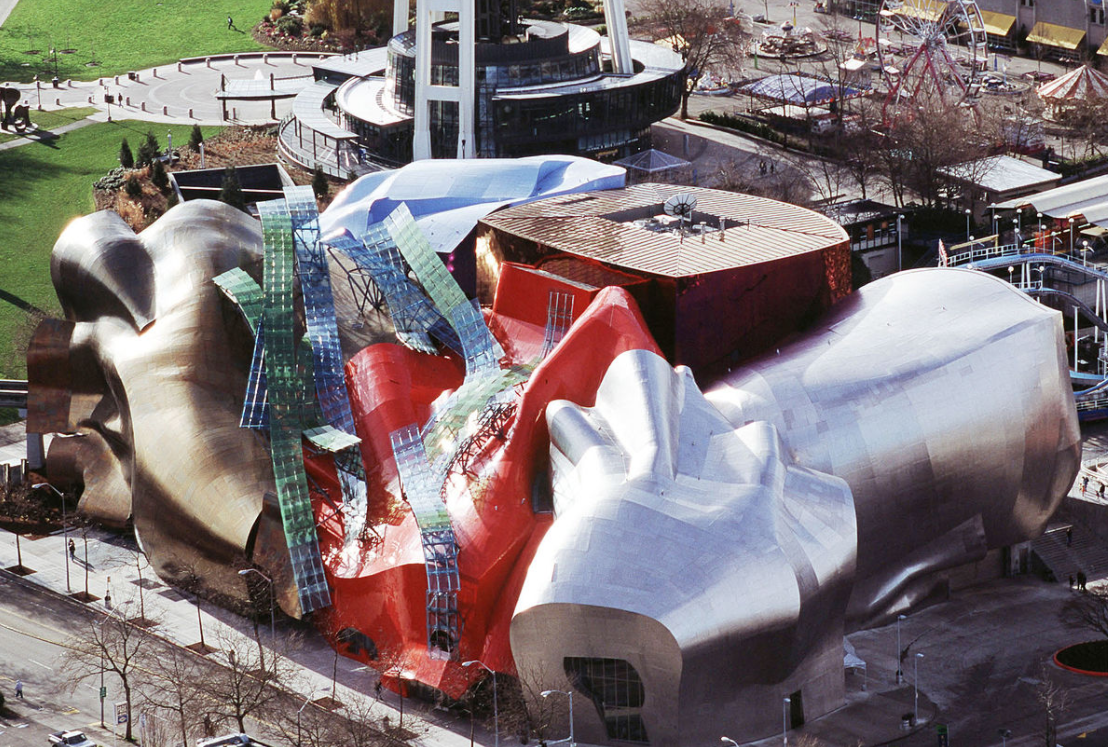 A další práce současnosti.....
Nadace Louis Vuitton v Paříži   https://www.mall.tv/gebrian-prekvapive-stavby/nadace-louis-vuitton-v-parizi-jak-se-na-pozoruhodne-stavbe-podileli-i-cesi
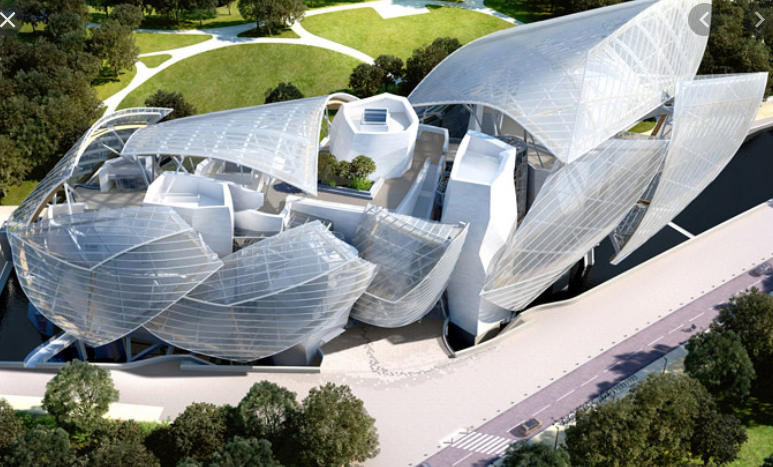